Don’t Doubt God’s Power to Answer Prayer
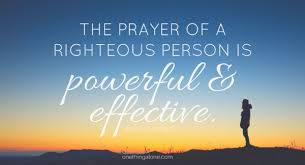 God’s Promises to Hear & Answer Prayers
Jesus taught man to ask, seek, & knock & it will be given to you (Matt. 7:7-8)
God’s Promises to Hear & Answer Prayers
Jesus taught man to ask, seek, & knock & it will be given to you (Matt. 7:7-8)

God is able to do much more than we ask or think (Eph. 3:20-21)
God’s Promises to Hear & Answer Prayers
Jesus taught man to ask, seek, & knock & it will be given to you (Matt. 7:7-8)

God is able to do much more than we ask or think (Eph. 3:20-21)

He pays attention when man prays (Ps. 66:19-20)
God’s Promises to Hear & Answer Prayers
Jesus taught man to ask, seek, & knock & it will be given to you (Matt. 7:7-8)

God is able to do much more than we ask or think (Eph. 3:20-21)

He pays attention when man prays (Ps. 66:19-20)

He promises to provide grace & mercy to help in time of need (Heb. 4:14-16)
God’s Promises to Hear & Answer Prayers
Jesus taught man to ask, seek, & knock & it will be given to you (Matt. 7:7-8)

God is able to do much more than we ask or think (Eph. 3:20-21)

He pays attention when man prays (Ps. 66:19-20)

He promises to provide grace & mercy to help in time of need (Heb. 4:14-16)

So let your requests be made known to God (Phil. 4:6-7)
God’s Promises to Hear & Answer Prayers
Jesus taught man to ask, seek, & knock & it will be given to you (Matt. 7:7-8)

God is able to do much more than we ask or think (Eph. 3:20-21)

He pays attention when man prays (Ps. 66:19-20)

He promises to provide grace & mercy to help in time of need (Heb. 4:14-16)

So let your requests be made known to God (Phil. 4:6-7)

Prayers that changed history (Moses, Joshua, Hannah, Elijah, Hezekiah, etc.)
Prayers that Changed God’s Mind or Altered History
When God desired to destroy Israel, Moses refused glory for self, asked for mercy 
(Exodus 32:8-14)
Prayers that Changed God’s Mind or Altered History
When God desired to destroy Israel, Moses refused glory for self, asked for mercy 
(Exodus 32:8-14)

God stopped the sun for 24 hours in response to Joshua’s request so Israel could
defeat it’s enemies (Joshua 10:1-14)
Prayers that Changed God’s Mind or Altered History
When God desired to destroy Israel, Moses refused glory for self, asked for mercy 
(Exodus 32:8-14)

God stopped the sun for 24 hours in response to Joshua’s request so Israel could
defeat it’s enemies (Joshua 10:1-14)

Hannah prays for a son in her anguish/Samuel faithfully serves God all his days 
(1 Sam. 1:10-18, 27-28; 3:19-20; 7:13-14; Heb. 11:32)
Prayers that Changed God’s Mind or Altered History
When God desired to destroy Israel, Moses refused glory for self, asked for mercy 
(Exodus 32:8-14)

God stopped the sun for 24 hours in response to Joshua’s request so Israel could
defeat it’s enemies (Joshua 10:1-14)

Hannah prays for a son in her anguish/Samuel faithfully serves God all his days 
(1 Sam. 1:10-18, 27-28; 3:19-20; 7:13-14; Heb. 11:32)

Elijah prays/God answers with fire on altar/Israel repents/false prophets killed
(1 Kings 18:36-40; James 5:16-18)
Prayers that Changed God’s Mind or Altered History
When God desired to destroy Israel, Moses refused glory for self, asked for mercy 
(Exodus 32:8-14)

God stopped the sun for 24 hours in response to Joshua’s request so Israel could
defeat it’s enemies (Joshua 10:1-14)

Hannah prays for a son in her anguish/Samuel faithfully serves God all his days 
(1 Sam. 1:10-18, 27-28; 3:19-20; 7:13-14; Heb. 11:32)

Elijah prays/God answers with fire on altar/Israel repents/false prophets killed
(1 Kings 18:36-40; James 5:16-18)

Hezekiah prays/God adds 15 years to his life/ saves Jerusalem from destruction/ 
destroys all of the fierce Assyrian army (2 Kings 20:1-7; 19:14-21, 35)
Conditions of Acceptable Prayer to God
Righteous (Proverbs 15:29; 1 Peter 3:10-12; James 5:16)
Conditions of Acceptable Prayer to God
Righteous (Proverbs 15:29; 1 Peter 3:10-12; James 5:16)

Keep His Commandments (1 John 3:22; John 14:13-15)
Conditions of Acceptable Prayer to God
Righteous (Proverbs 15:29; 1 Peter 3:10-12; James 5:16)

Keep His Commandments (1 John 3:22; John 14:13-15)

Humble (Psalm 10:17; Luke 18:9-14)
Conditions of Acceptable Prayer to God
Righteous (Proverbs 15:29; 1 Peter 3:10-12; James 5:16)

Keep His Commandments (1 John 3:22; John 14:13-15)

Humble (Psalm 10:17; Luke 18:9-14)

Penitent heart (Psalm 51:17; Acts 8:20-22; 1 John 1:9)
Conditions of Acceptable Prayer to God
Righteous (Proverbs 15:29; 1 Peter 3:10-12; James 5:16)

Keep His Commandments (1 John 3:22; John 14:13-15)

Humble (Psalm 10:17; Luke 18:9-14)

Penitent heart (Psalm 51:17; Acts 8:20-22; 1 John 1:9)

In the name of Christ/God’s will (Luke 22:42; 1 John 5:14; 1 Timothy 2:5)
Conditions of Acceptable Prayer to God
Righteous (Proverbs 15:29; 1 Peter 3:10-12; James 5:16)

Keep His Commandments (1 John 3:22; John 14:13-15)

Humble (Psalm 10:17; Luke 18:9-14)

Penitent heart (Psalm 51:17; Acts 8:20-22; 1 John 1:9)

In the name of Christ/God’s will (Luke 22:42; 1 John 5:14; 1 Timothy 2:5)

Ask in faith, no doubting (James 1:5-8)
Conditions of Acceptable Prayer to God
Righteous (Proverbs 15:29; 1 Peter 3:10-12; James 5:16)

Keep His Commandments (1 John 3:22; John 14:13-15)

Humble (Psalm 10:17; Luke 18:9-14)

Penitent heart (Psalm 51:17; Acts 8:20-22; 1 John 1:9)

In the name of Christ/God’s will (Luke 22:42; 1 John 5:14; 1 Timothy 2:5)

Ask in faith, no doubting (James 1:5-8) 

Seeking Him with all your heart (Jer. 29:12-13; James 4:3)
Conditions of Acceptable Prayer to God
Righteous (Proverbs 15:29; 1 Peter 3:10-12; James 5:16)

Keep His Commandments (1 John 3:22; John 14:13-15)

Humble (Psalm 10:17; Luke 18:9-14)

Penitent heart (Psalm 51:17; Acts 8:20-22; 1 John 1:9)

In the name of Christ/God’s will (Luke 22:42; 1 John 5:14; 1 Timothy 2:5)

Ask in faith, no doubting (James 1:5-8) 

Seeking Him with all your heart (Jer. 29:12-13; James 4:3)

Without ceasing/persevere (1 Thessalonians 5:17; Luke 18:1-8)
But You Say God isn’t Answering My Prayers…
Have you obeyed the gospel? Have you been baptized for the remission of sins?
But You Say God isn’t Answering My Prayers…
Have you obeyed the gospel? Have you been baptized for the remission of sins?

If so, are you repenting and confessing your sins as a Christian?
But You Say God isn’t Answering My Prayers…
Have you obeyed the gospel? Have you been baptized for the remission of sins?

If so, are you repenting and confessing your sins as a Christian?

Do you doubt that God is answering your prayers?
But You Say God isn’t Answering My Prayers…
Have you obeyed the gospel? Have you been baptized for the remission of sins?

If so, are you repenting and confessing your sins as a Christian?

Do you doubt that God is answering your prayers?

Are you seeking Him with all your heart?
But You Say God isn’t Answering My Prayers…
Have you obeyed the gospel? Have you been baptized for the remission of sins?

If so, are you repenting and confessing your sins as a Christian?

Do you doubt that God is answering your prayers?

Are you seeking Him with all your heart?

Are you praying in accordance with God’s will/in the name of Christ?
But You Say God isn’t Answering My Prayers…
Have you obeyed the gospel? Have you been baptized for the remission of sins?

If so, are you repenting and confessing your sins as a Christian?

Do you doubt that God is answering your prayers?

Are you seeking Him with all your heart?

Are you praying in accordance with God’s will/in the name of Christ? 

Are you listening to His word?
But You Say God isn’t Answering My Prayers…
Have you obeyed the gospel? Have you been baptized for the remission of sins?

If so, are you repenting and confessing your sins as a Christian?

Do you doubt that God is answering your prayers?

Are you seeking Him with all your heart?

Are you praying in accordance with God’s will/in the name of Christ? 

Are you listening to His word? 

Are you asking with the right motives?
But You Say God isn’t Answering My Prayers…
Have you obeyed the gospel? Have you been baptized for the remission of sins?

If so, are you repenting and confessing your sins as a Christian?

Do you doubt that God is answering your prayers?

Are you seeking Him with all your heart?

Are you praying in accordance with God’s will/in the name of Christ? 

Are you listening to His word? 

Are you asking with the right motives? 

The answer may be no (2 Cor. 12:7-10)  Trust in God no matter what!